Irony
3 Kinds of Irony
What is Irony?
Irony is about expectations.
Irony: a difference between what is expected to happen and what actually happens

3 kinds of irony:
Verbal
Dramatic
Situational
Verbal Irony
A character says one thing but means the opposite.

Also called sarcasm or being sarcastic.

Examples
The locker room smells really good.
Awesome!  Another homework packet!
Verbal Irony
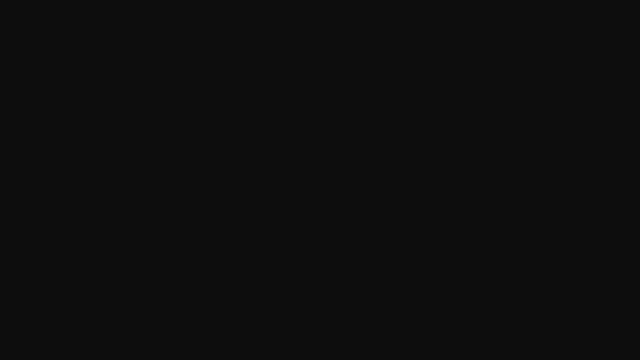 Dramatic Irony
When the reader understands more about the events of a story than a character.

	You know something that a character doesn’t.

Example
Tim’s parents are proud of the “A” he got on the test, but we know he cheated.

Alex writes a love poem to Judy, but we know that Judy loves Devin.
Dramatic Irony
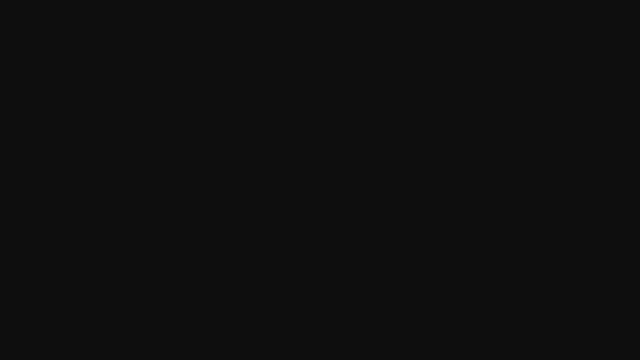 Situational Irony
When what actually happens is the opposite of what is expected.

	Something about the situation is completely unexpected.


Example
A police station gets robbed.

Bill Gates uses an Apple computer.
Situational Irony
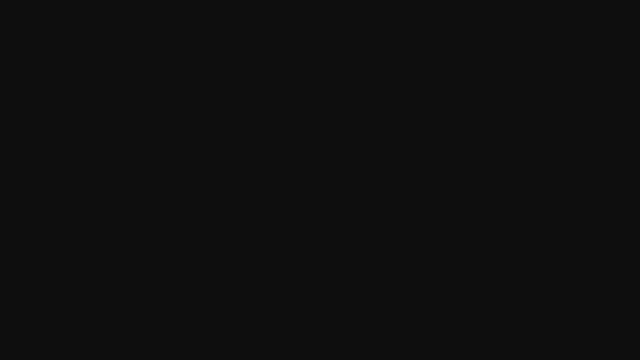 What’s the Irony?
1. George breaks a date with his girlfriend, so he can go to a ball game with the guys. At the concession stand, he runs into his girlfriend with another guy.

	Verbal		Dramatic		Situational
What’s the Irony?
1. George breaks a date with his girlfriend, so he can go to a ball game with the guys. At the concession stand, he runs into his girlfriend with another guy.

	Verbal		Dramatic		Situational

We don’t expect George to see his girlfriend with another guy.
What’s the Irony?
1. You are watching a horror movie. You know that the evil monster is waiting for the main character in the closet, but the character doesn’t know and opens the closet door…

	Verbal		Dramatic		Situational
What’s the Irony?
1. You are watching a horror movie. You know that the evil monster is waiting for the main character in the closet, but the character doesn’t know and opens the closet door…

	Verbal		Dramatic		Situational

You, as the audience, know something that the main character doesn’t.
What’s the Irony?
1. As you walk outside into the pouring rain with large chunks of hail, your friend looks over at you, rolls her eyes, and say, “What lovely weather we’re having today.”

	Verbal		Dramatic		Situational
What’s the Irony?
1. As you walk outside into the pouring rain with large chunks of hail, your friend looks over at you, rolls her eyes, and say, “What lovely weather we’re having today.”

	Verbal		Dramatic		Situational

Your friend is saying that it is lovely weather, but what she means is just the opposite. It is a very dreary day.
Review
Something that is ironic is unexpected.

If unexpected by a character, it’s dramatic.
If unexpected by everyone, it’s situational.
If it’s sarcasm, it’s verbal.
Let’s play a game…
In a group, try to determine what type of irony is mentioned.

Write it on your board and hold it up when you’re done.
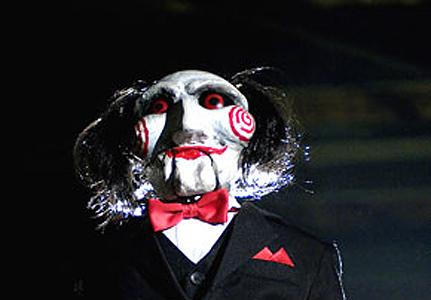 Let’s play a game…
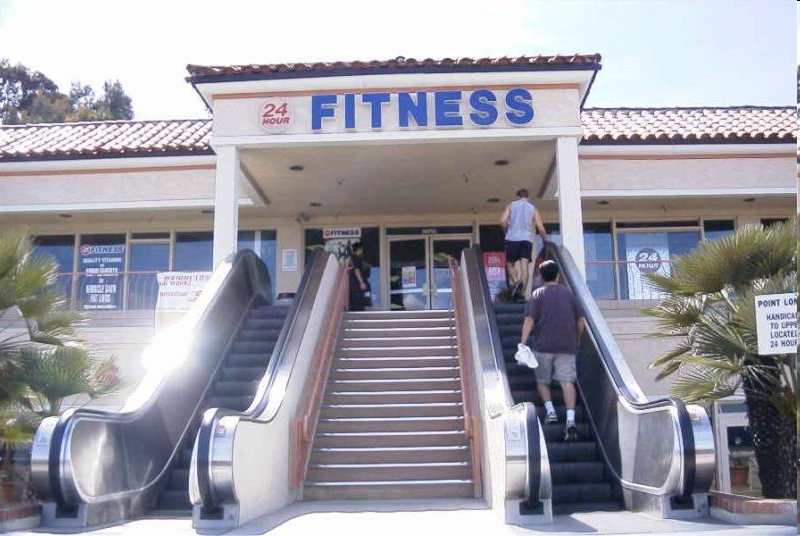 [Speaker Notes: Situational- You don’t expect a fitness center to have an escalator-those don’t burn as many calories!]
Let’s play a game…
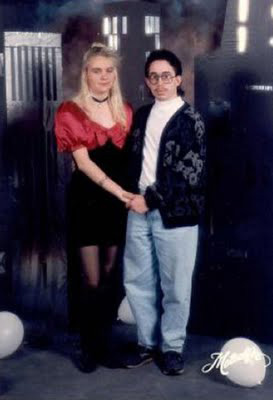 Your date for the school dance shows up in ripped jeans and a stained t-shirt. With a smirk, you say, “Oh! I see you dressed up for the occasion!”
[Speaker Notes: Verbal-What you’ve said is different than what you mean. You mean that your date hasn’t bothered to dress up at all, but that isn’t what you said.]
Let’s play a game…
When watching a talk show, the audience knows why a person has been brought on the show. However, the person in the chair doesn’t know that they are going to be reunited with a long lost friend.
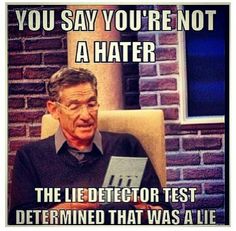 [Speaker Notes: Dramatic-The audience knows information that the character doesn’t (We know why the person has been brought on the show, but they don’t.).]
Let’s play a game…
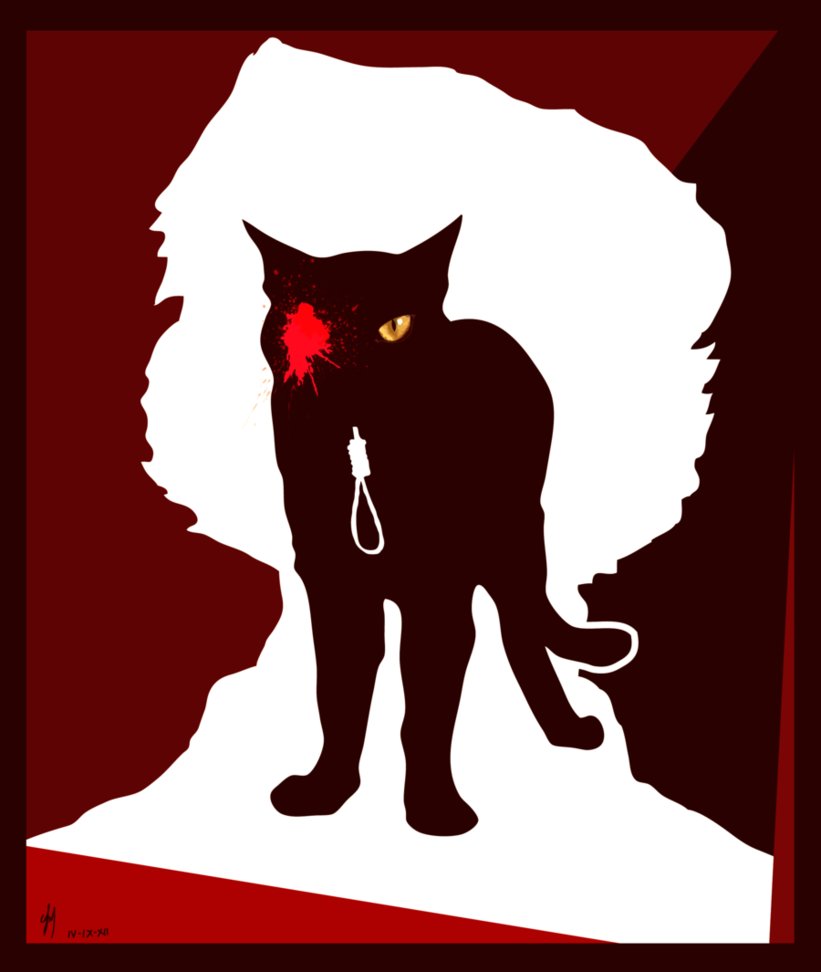 The ending of Poe’s short story, “The Black Cat.”
[Speaker Notes: Situational- You don’t expect the cat to be in there.]
Let’s play a game…
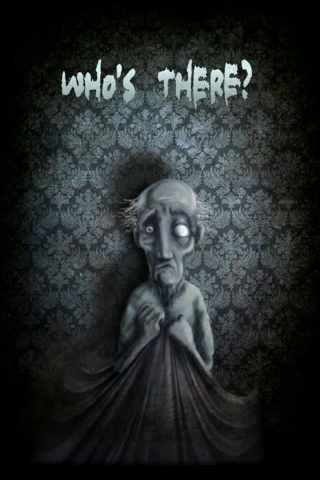 The ending of Poe’s short story, “Tell-Tale Heart.”
[Speaker Notes: Situational- You don’t the narrator to rip up the floorboards and confess to the murder (and he was so close to getting away with it!).]
Let’s play a game…
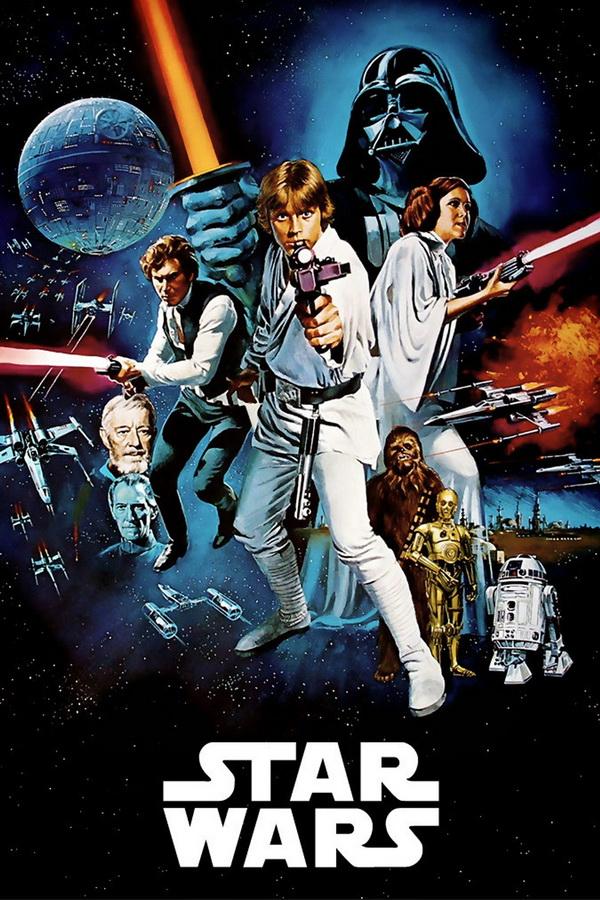 In Star Wars, Luke doesn’t know that Darth Vader is his father until later in the series, but the audience knows sooner.
[Speaker Notes: Dramatic-The character doesn’t know that Darth is his father, but the audience does.]
Let’s play a game…
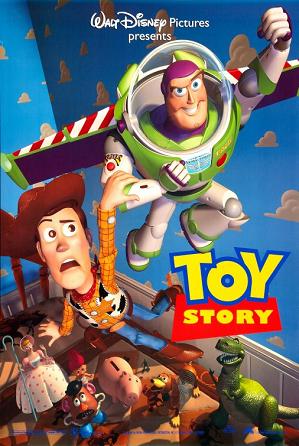 In Toy Story, the toys move when the people are not there.
[Speaker Notes: Dramatic-The people don’t know the toys are real, but the audience does.]
Let’s play a game…
Ricky was on a field trip at the museum all day. When he returned home, his grandmother asked how it was. Ricky replied, “I’d like to visit that museum again as much as I’d like to gnaw off my own foot!”
[Speaker Notes: Verbal-Ricky doesn’t actually mean he wants to chew his foot off. He just really disliked the museum.]
Let’s play a game…
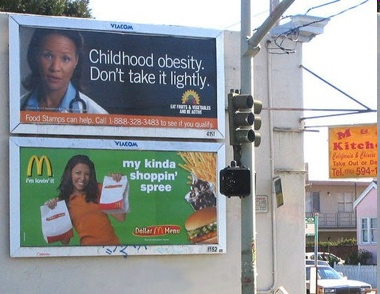 [Speaker Notes: Situational- It’s ironic that a McDonald’s sign is beside a sign about obesity.]